Ms Joanna Chan, Assistant Systems Manager
Office of the Government Chief Information Officer
Digital Inclusion Division 
27 June 2014
Web Accessibility Recognition Scheme
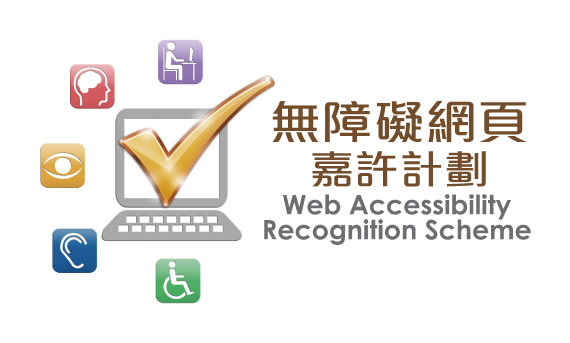 Web Accessibility Recognition Scheme
Agenda
Introduction to the Scheme
Mobile Application Stream
Mobile App Accessibility Handbook
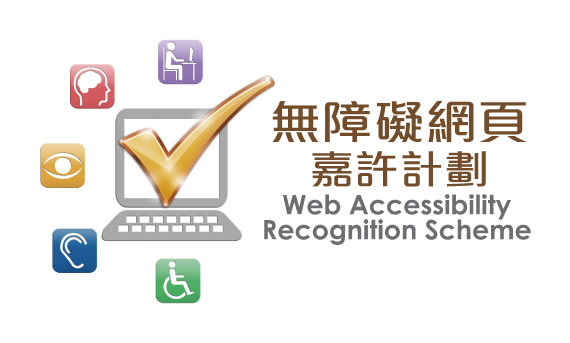 Web Accessibility Recognition Scheme
Objectives
Recognise efforts and achievements in adoption of web accessibility design
Raise awareness in the community and encourage wider adoption
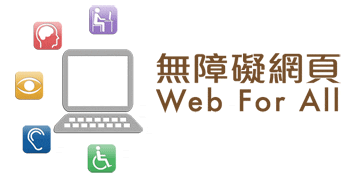 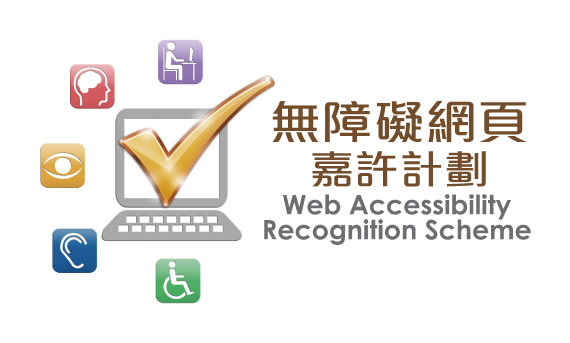 Web Accessibility Recognition Scheme
Structure
Co-organise with the Equal Opportunities Commission (EOC)
Led by an Advisory Committee comprising members from 
Government and EOC
Non-profit making organisations －
Visual Impairment
Physical Impairment
Hearing Impairment
Members from ICT Industry

www.webforall.gov.hk/scheme
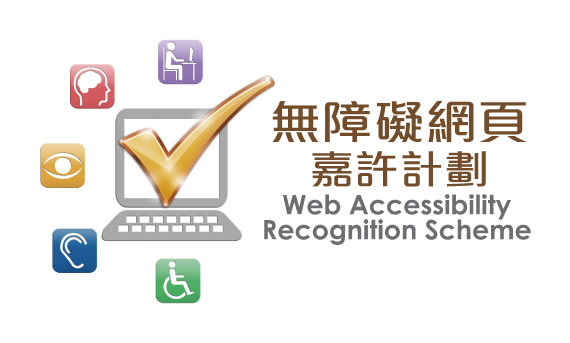 Web Accessibility Recognition Scheme
Framework
Website / Mobile Apps Streams
Gold / Silver Awards




My Favourite Website Awards
Annual Event
Open to all local enterprises and non-governmental organisations
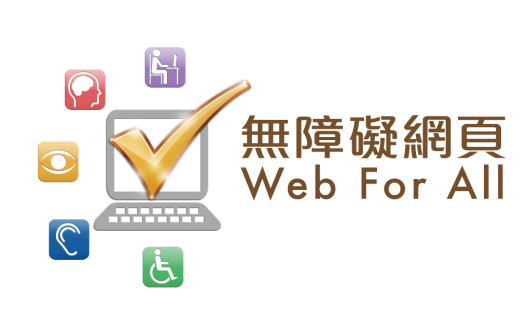 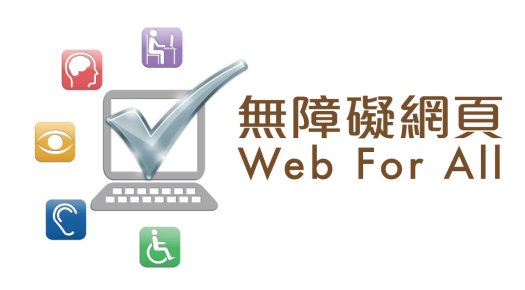 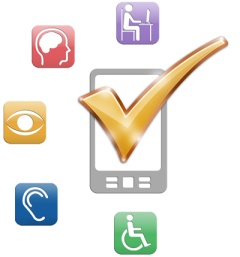 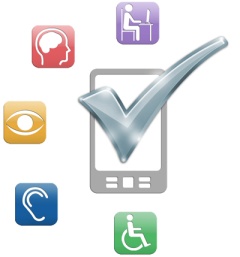 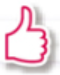 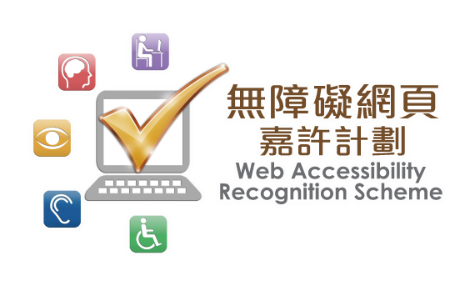 Benefits of Joining the Scheme
Social Responsibility
Making websites/mobile applications accessible
Contributing to a caring and inclusive society
Recognition and Achievements
Receiving an award and building positive corporate image
Cost Savings
Familiarising of good practices and saving maintenance cost
Enhancing Competitiveness
Making websites more friendly to search engines
Widening reach-out
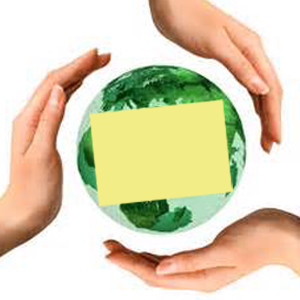 Corporate
Social
Responsibility
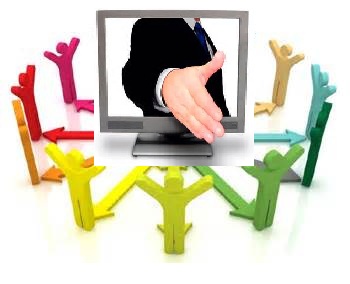 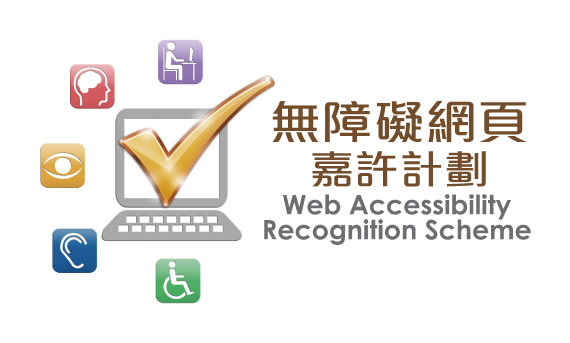 Benefits of Joining the Scheme
Publicity
Entitle to use award logos for promotional purposes
Invite to share experiences at public events/seminars
Publish achievements on 
Interview by online media
Recognition Scheme websites, online banners
Local free / paid newspapers, magazines
Newspaper advertorials 
Booklet insertion via newspaper 
Radio interviews
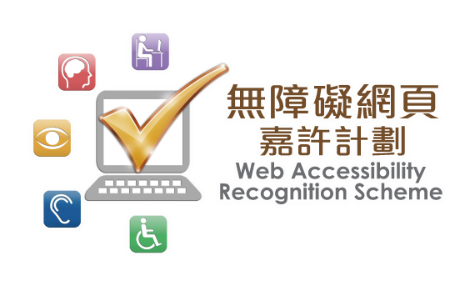 Web Accessibility Recognition Scheme
Award Logos Used for Promotional Purposes
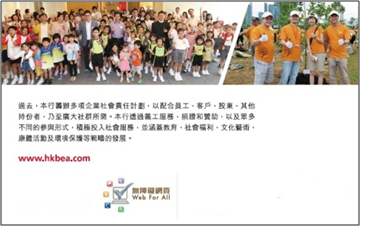 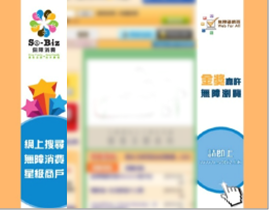 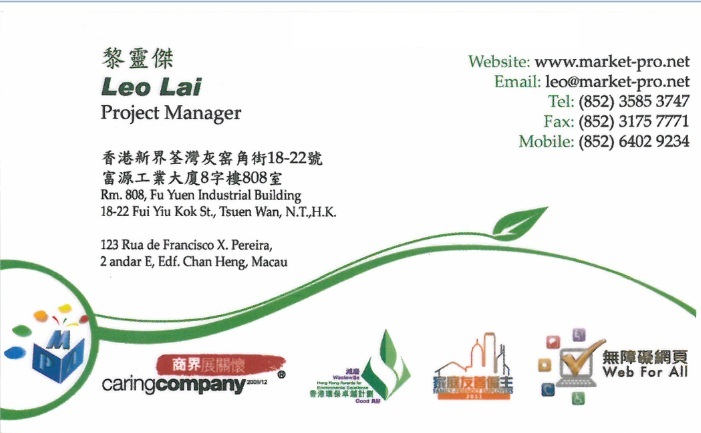 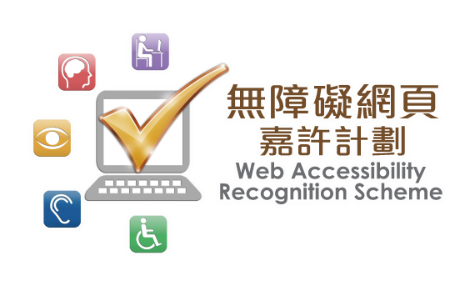 Web Accessibility Recognition Scheme
Awards Presentation Ceremony Highlights in Newspaper Website
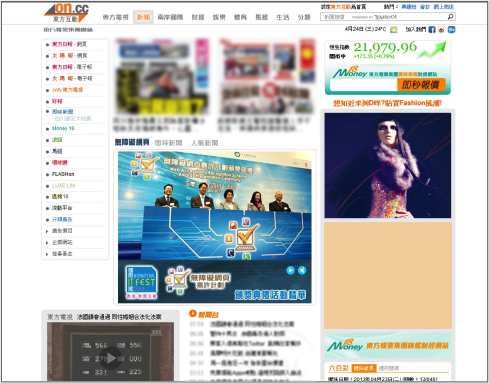 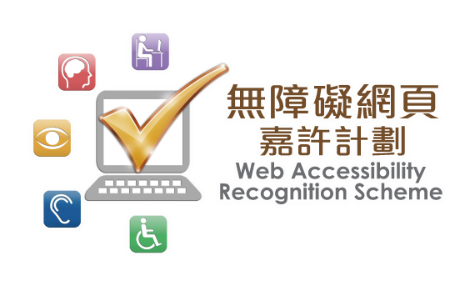 Web Accessibility Recognition Scheme
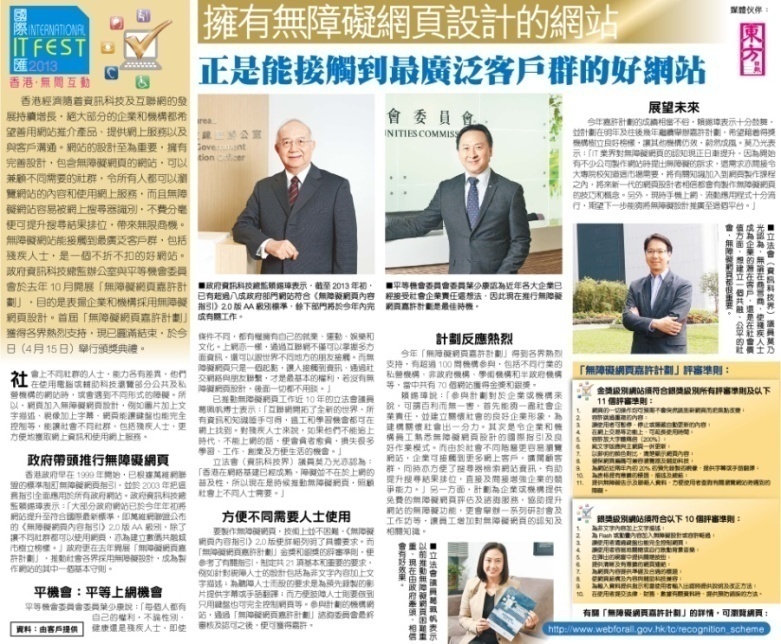 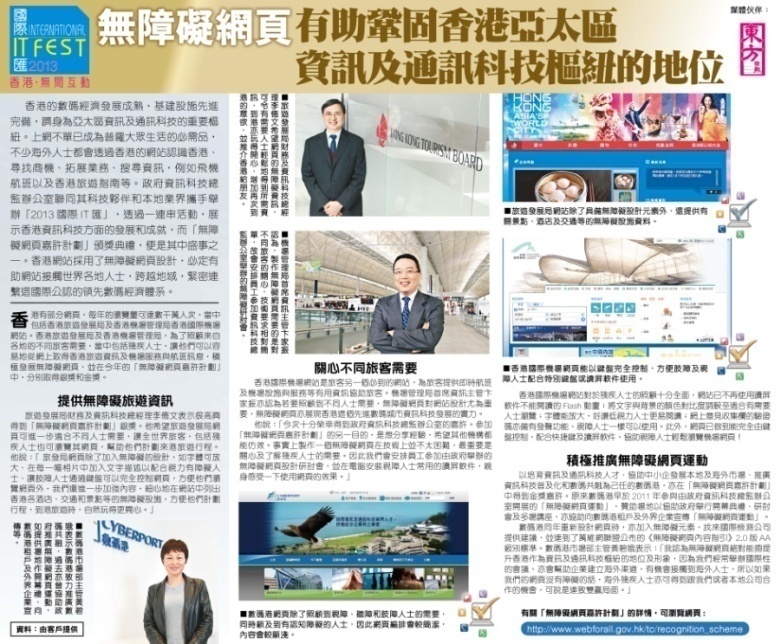 Advertorials and Booklet Insertion 
       via Newspaper
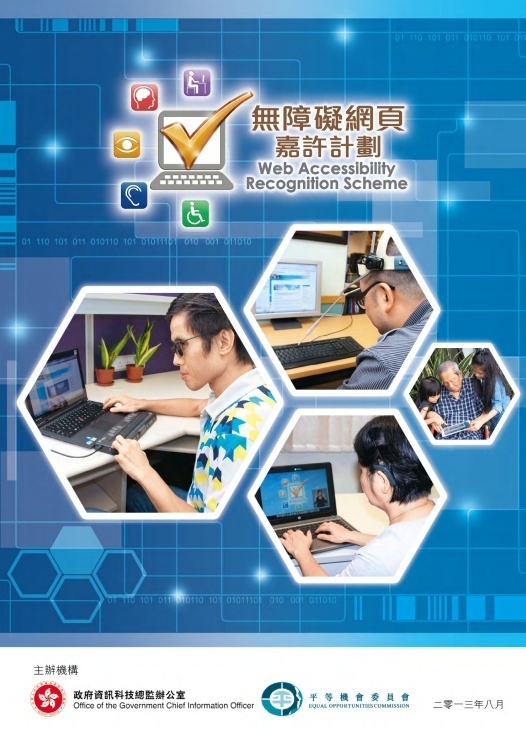 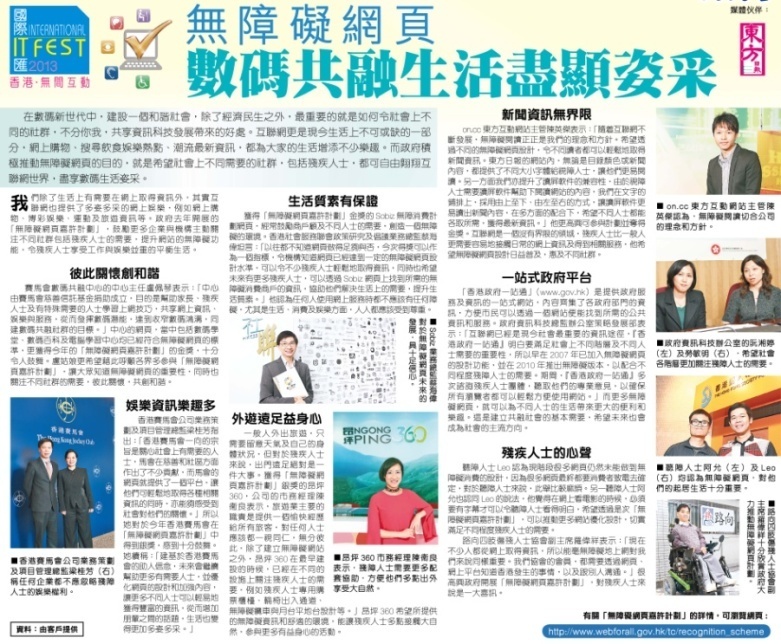 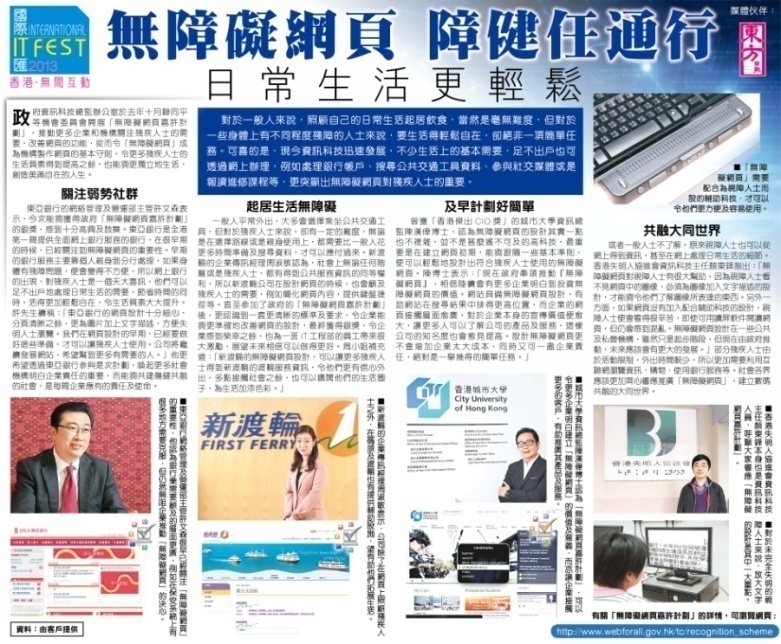 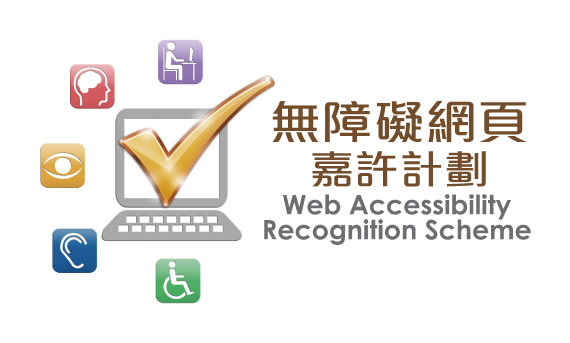 Web Accessibility Recognition Scheme
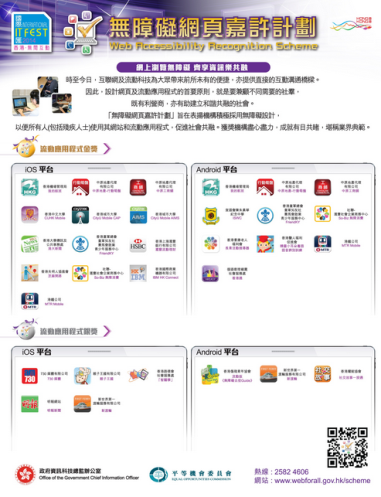 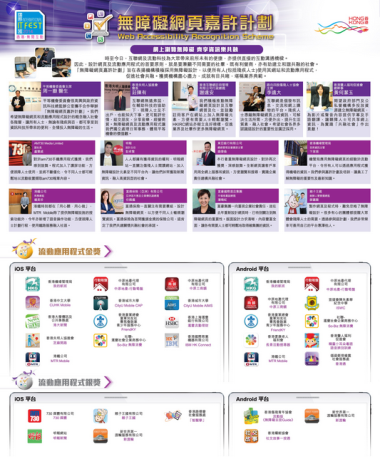 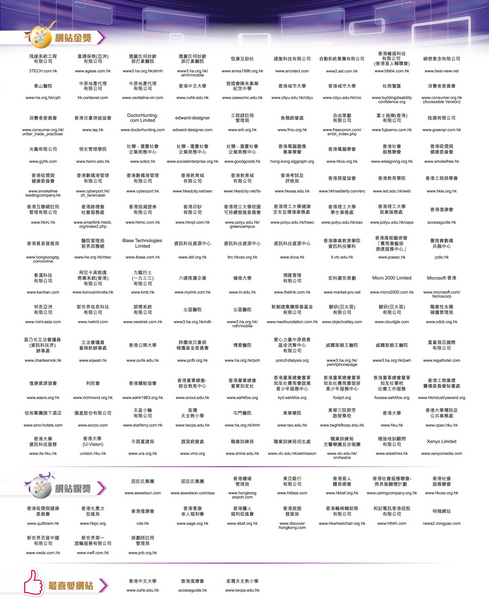 Awardees List and Advertorials in Newspapers and Magazine
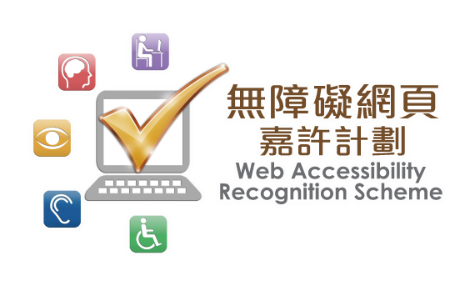 Web Accessibility Recognition Scheme
Radio Interviews
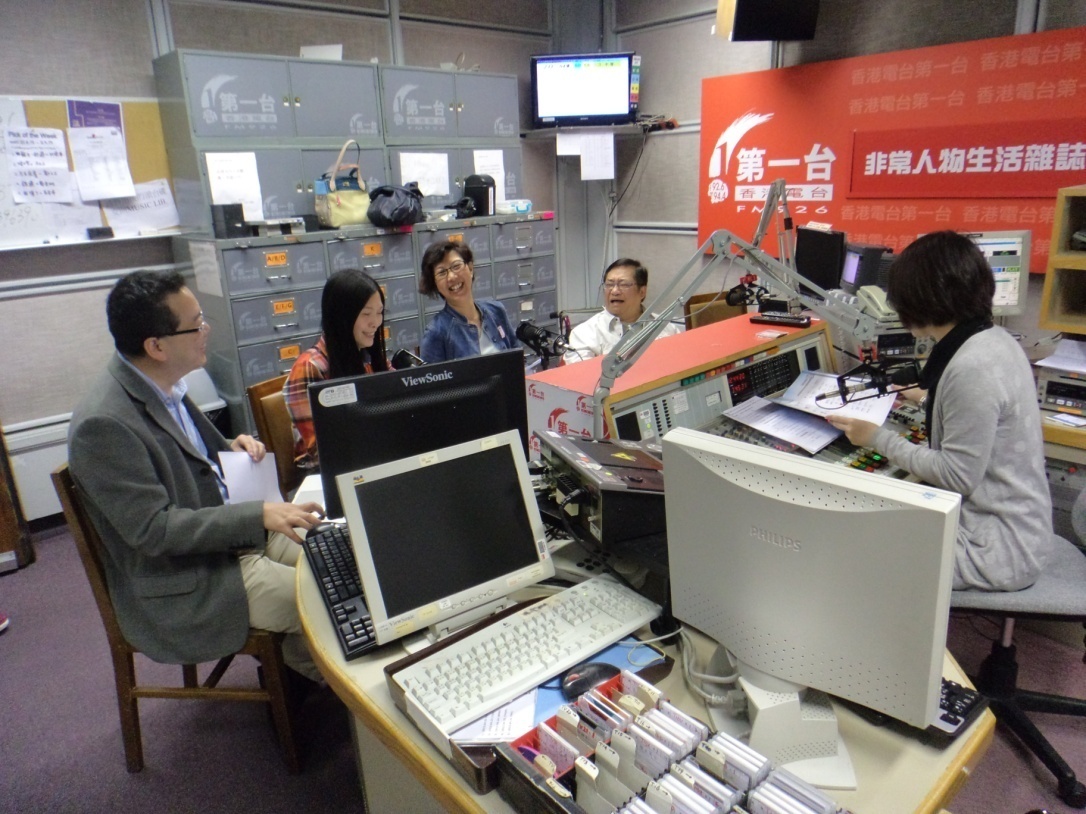 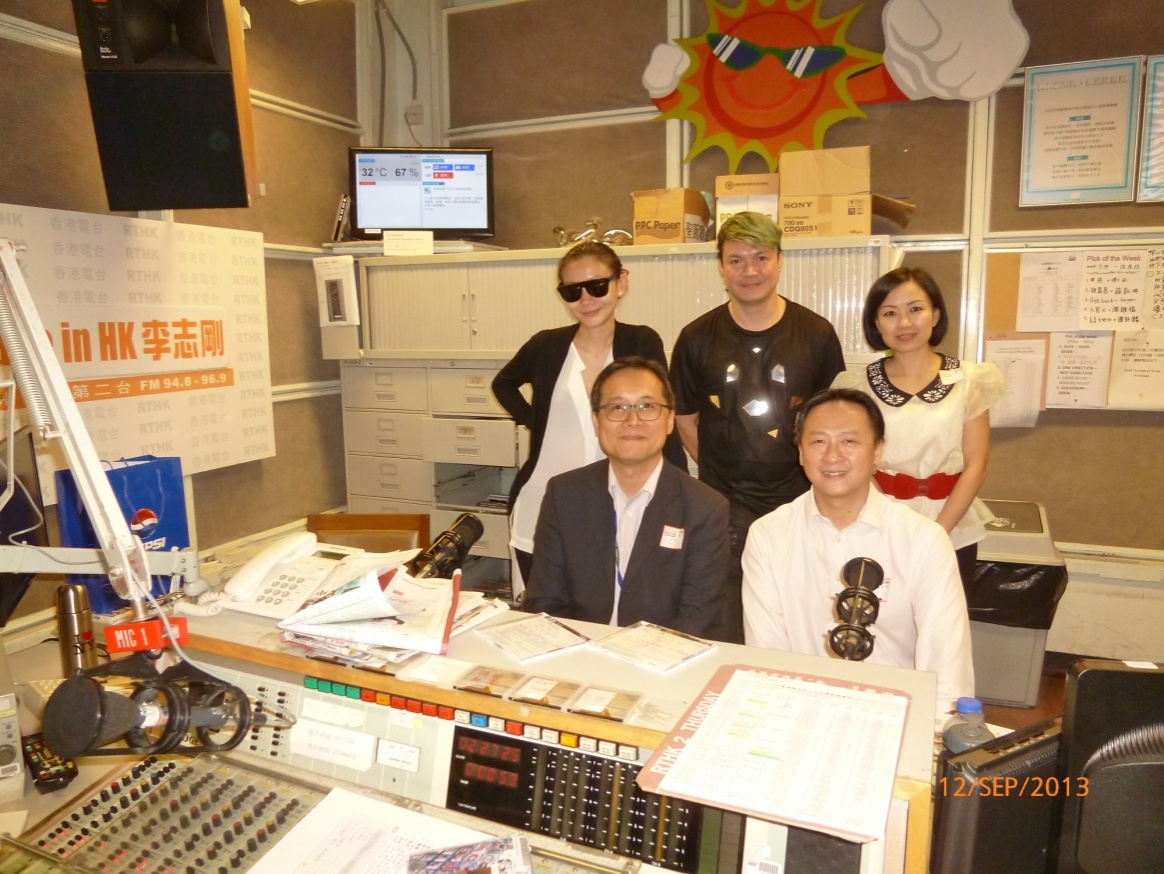 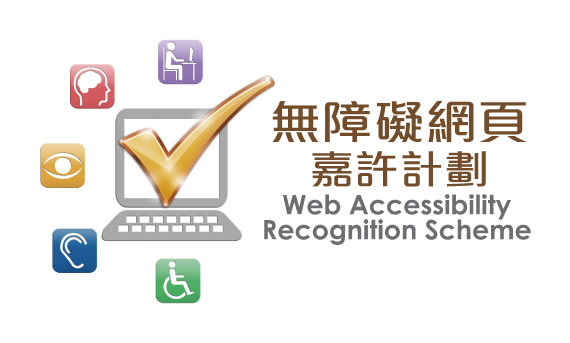 Web Accessibility Recognition Scheme
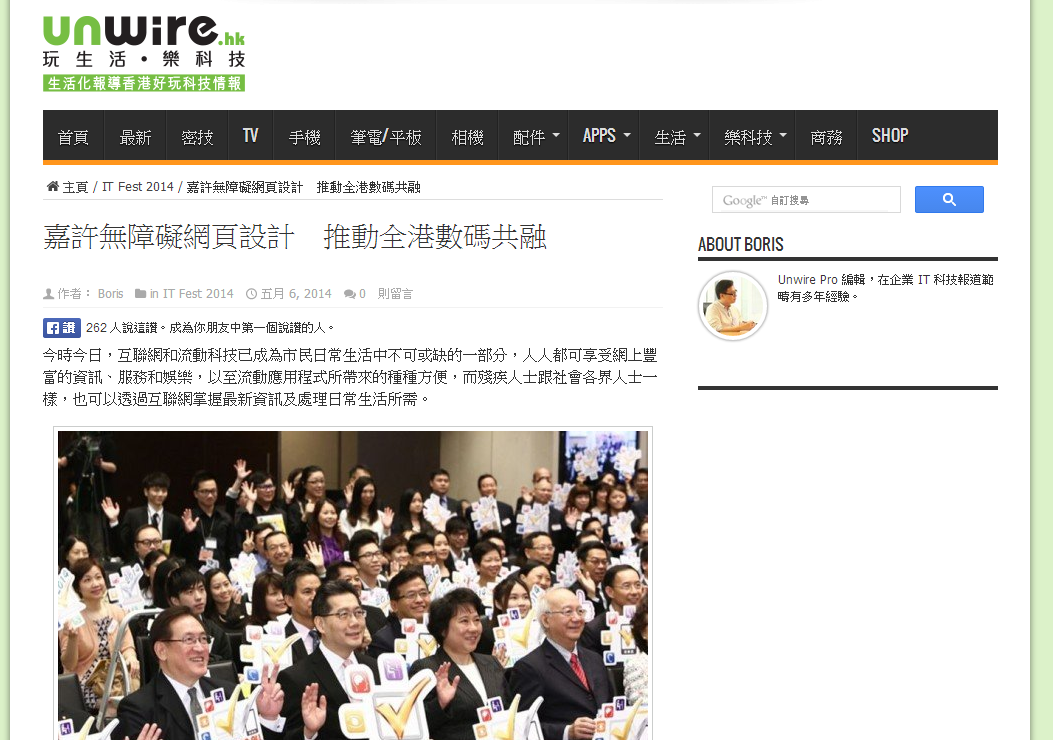 Awards Presentation Ceremony Highlight in Unwire Website
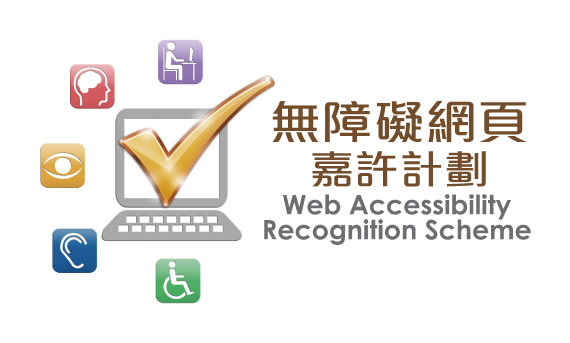 Web Accessibility Recognition Scheme 2014
Awards Presentation Ceremony
110
Organisations
136 Websites
31 Mobile Apps
3 Most Favourite Websites
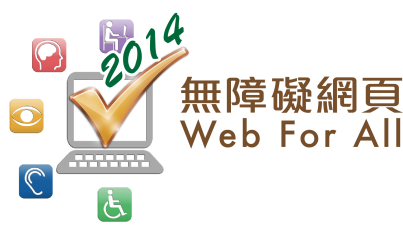 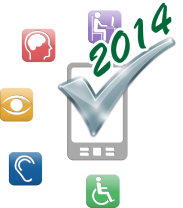 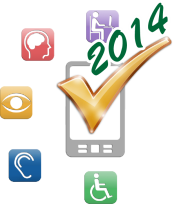 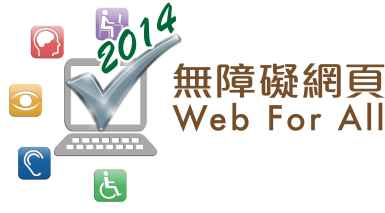 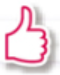 117 Gold and 19 Silver
23 Gold and 8 Silver
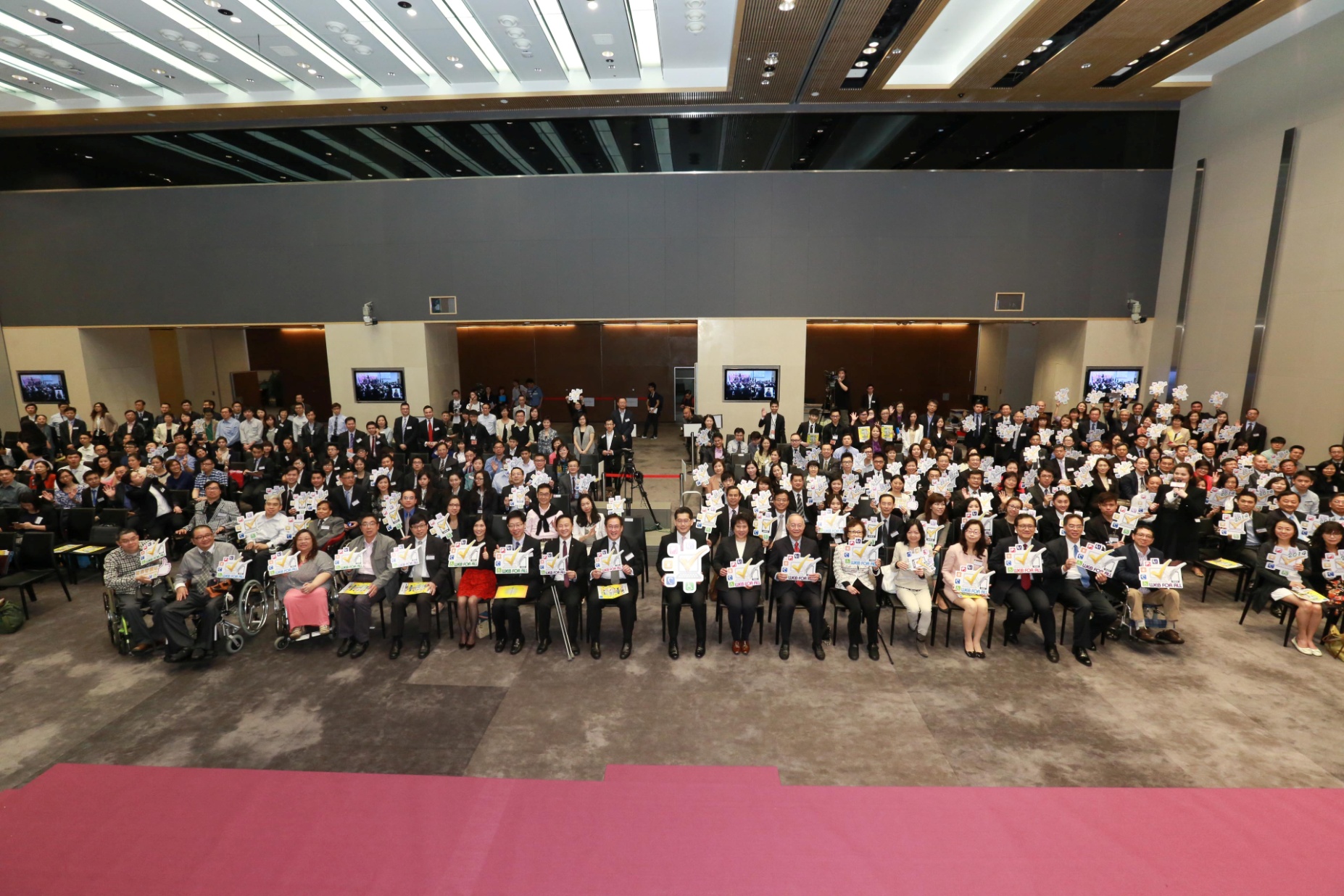 Awards Presentation Ceremony of Web Accessibility Recognition Scheme 2014
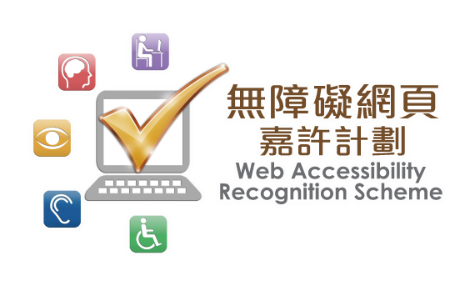 Web Accessibility Recognition Scheme 2015
Tentative Schedule
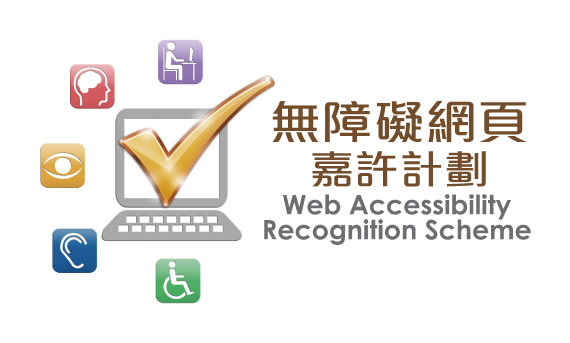 Web Accessibility Recognition Scheme
Agenda
Introduction to the Scheme
Mobile Application Stream
Mobile App Accessibility Handbook
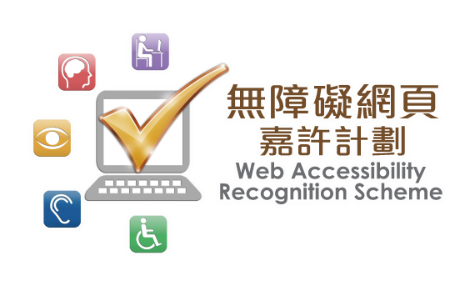 Web Accessibility Recognition Scheme 2014
Mobile Application Stream
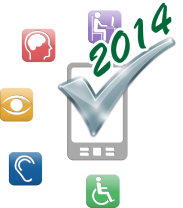 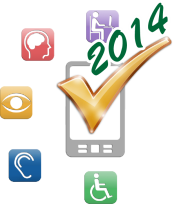 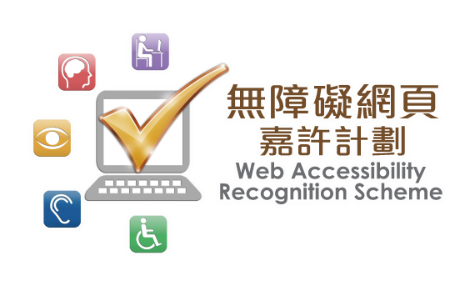 Web Accessibility Recognition Scheme 2014
Judging Criteria – Mobile Application Stream (Silver)
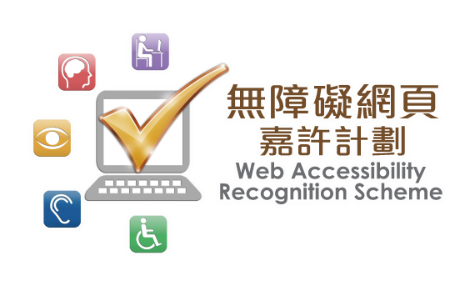 Web Accessibility Recognition Scheme 2014
Judging Criteria – Mobile Application Stream (Gold)
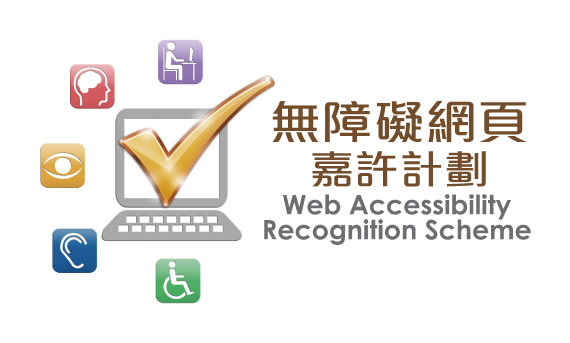 Web Accessibility Recognition Scheme
Agenda
Introduction to the Scheme
Mobile Application Stream
Mobile App Accessibility Handbook
Mobile Application Accessibility Handbook
www.webforall.gov.hk/en/maahandbook
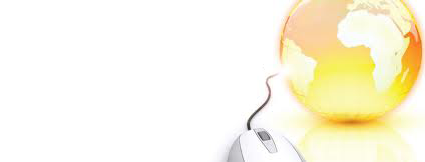 Designed for mobile application owners and developers 
Based on the WCAG 2.0 and feedbacks collected from local disability groups 
Basic Concept
Best Practices
Checklist for Developers
Testing Strategy
Useful Reference
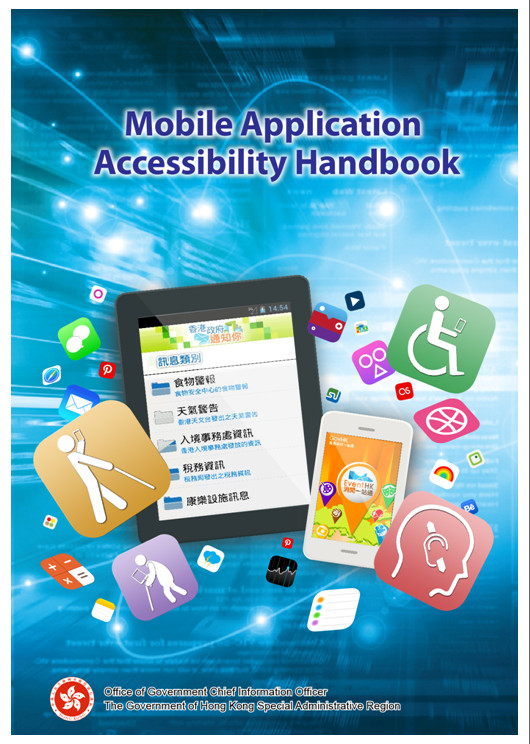 www.webforall.gov.hk
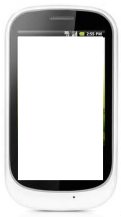 APPS
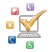 Thank you!
Web Accessibility Campaign Programme Office
Email : wac@ogcio.gov.hk                         
Tel. no. : 2582 4606
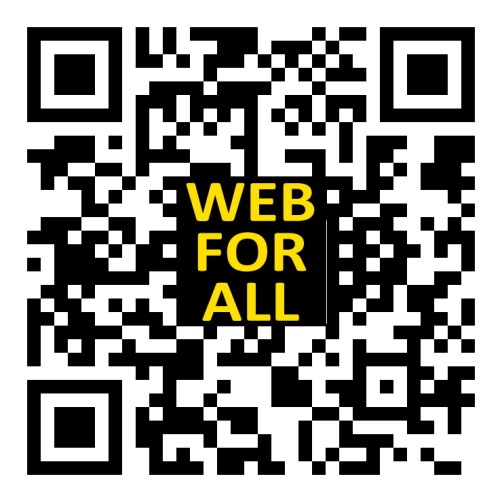 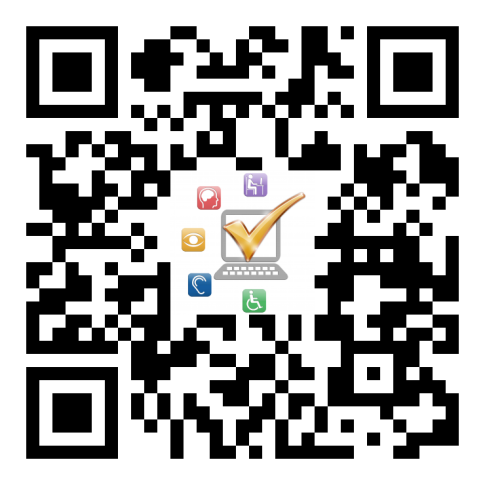 Web Accessibility Campaign
www.webforall.gov.hk
Web Accessibility Recognition Scheme
www.webforall.gov.hk/scheme